PS.3a

Scientists Who
Discovered What
The Atom is Like
Dalton—1808
	-atom is a rigid sphere
	-cannot be divided
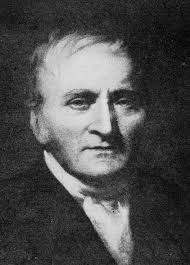 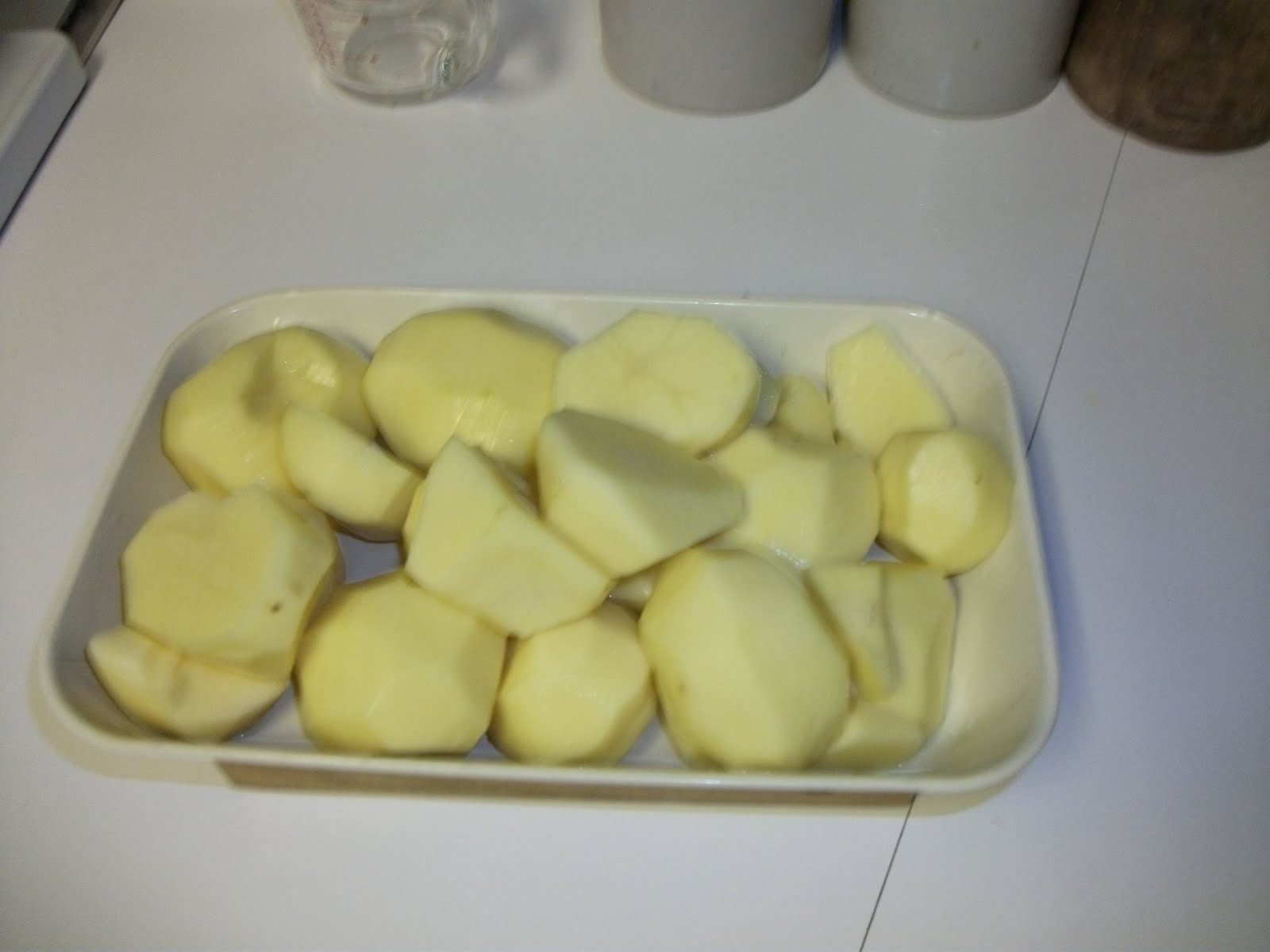 Dalton—1808
	-atom is a rigid sphere
	-cannot be divided
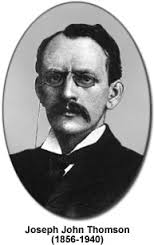 Thomson--1897
    -discovered electron
     -atom is solid ball of
	  ++ charge with electrons
	   sprinkled through it
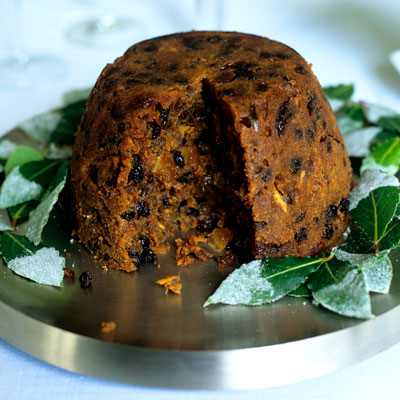 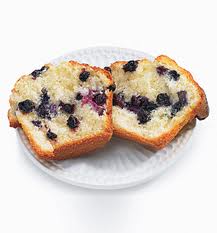 Rutherford—1911
    -discovered proton
    -concluded that the atom has 
	small positive nucleus
    - could not conclude about what
	the electrons were doing
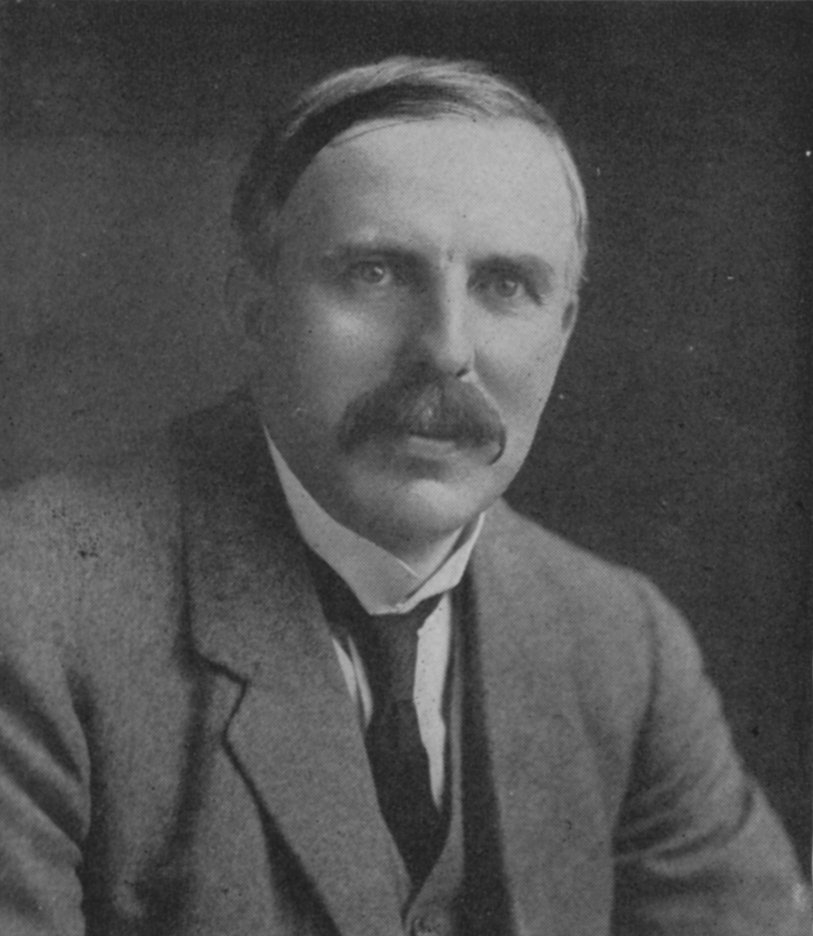 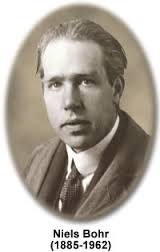 Bohr—1913
   - agreed that the atom 
	has a nucleus
   -theorized that electrons move in 
	layers called shells
     -theorized that electrons can move 
	between shells
Chadwick discovered the neutron in 1936.
Chadwick discovered the neutron in 1936.
Modern Model of the atom
   -atom has a nucleus
   -We can only guess 
        where an electron is 
	at any time; so we draw
	an “electron cloud” around
	the nucleus.